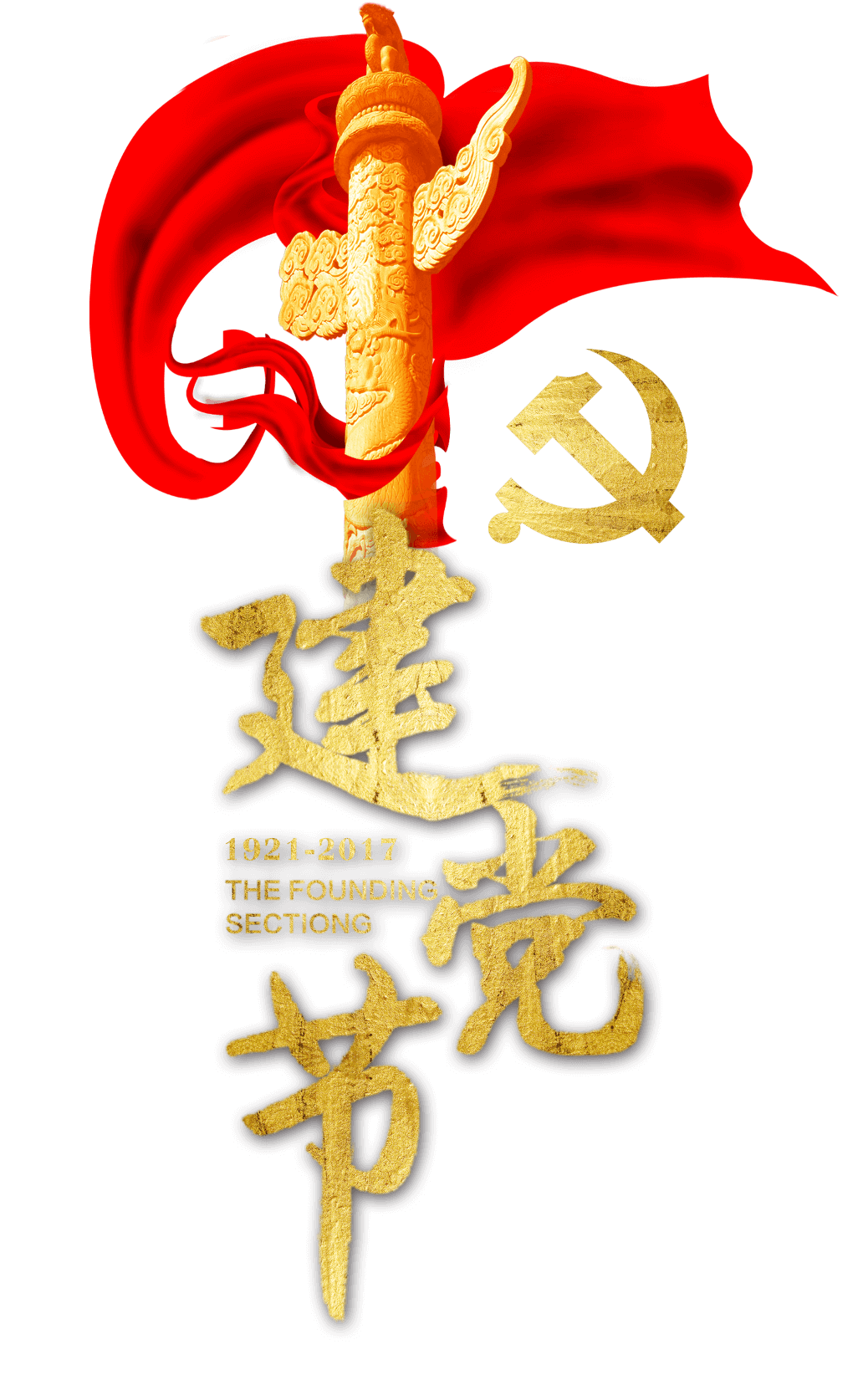 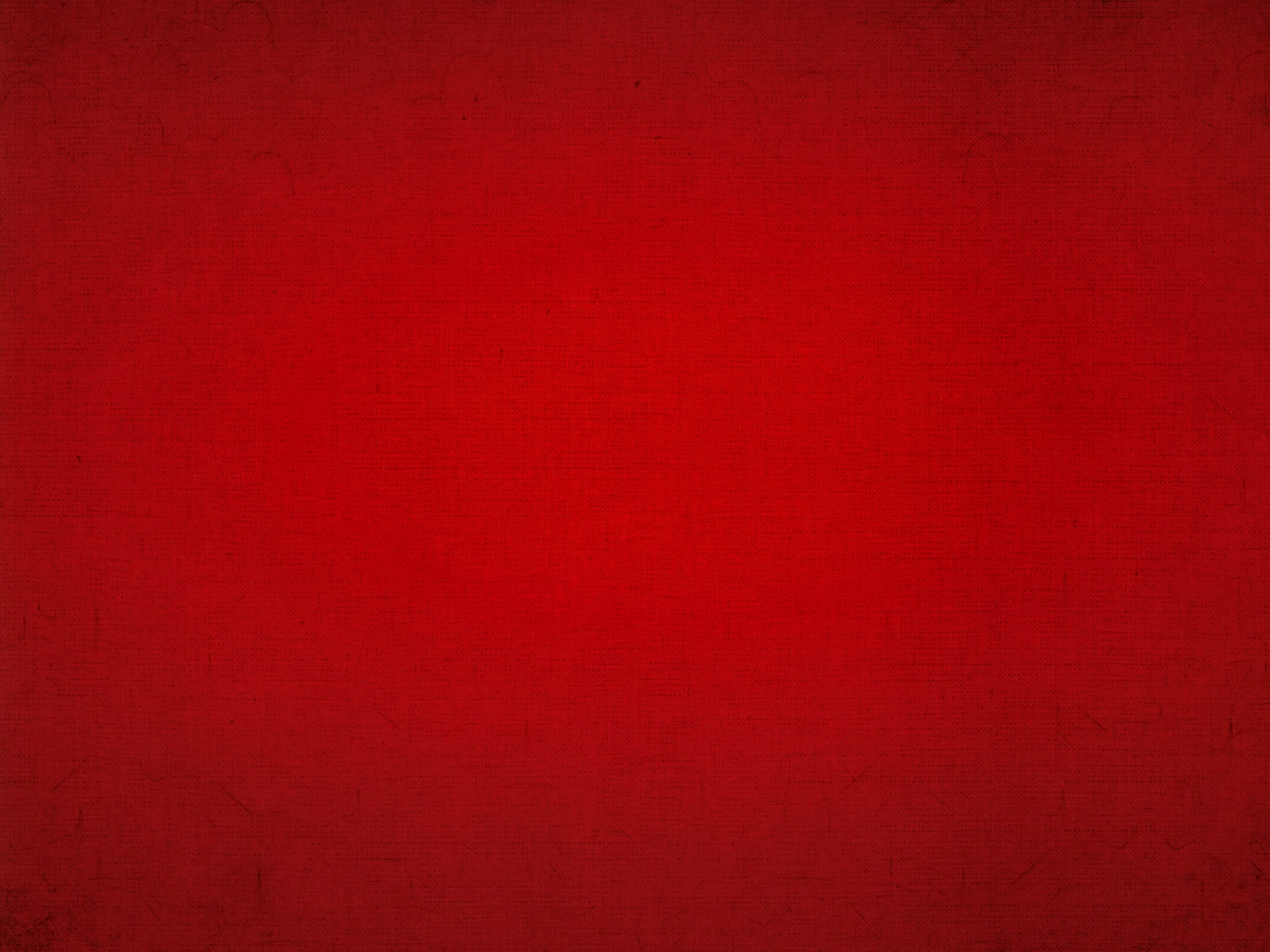 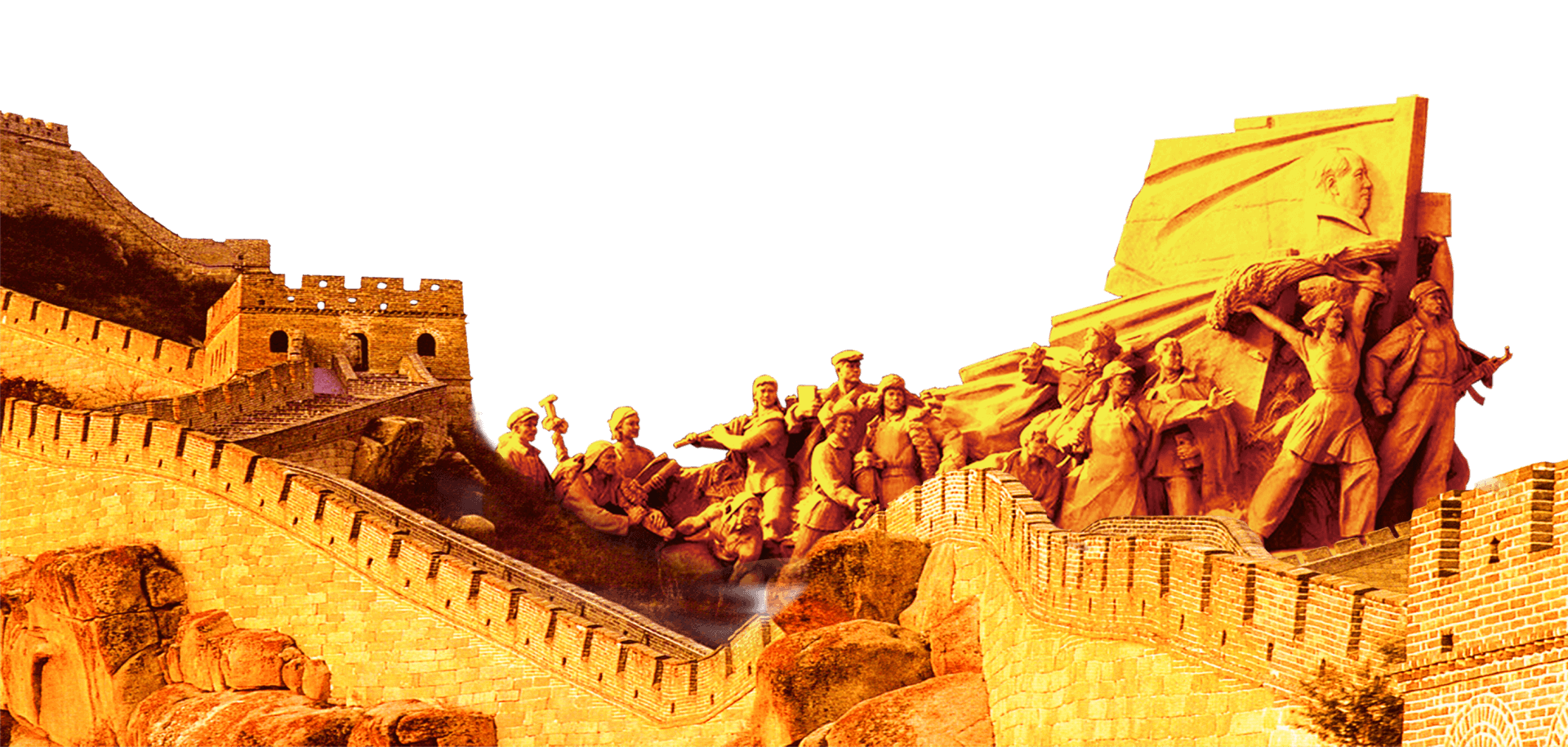 目录
文字标题内容
添加您的标题
添加您的标题
添加您的标题
添加您的标题
02
01
SUCCESSFUL PROJECTS
LACK OF WORK
LACK OF WORK
ANNUAL WORK SUMMARY
03
04
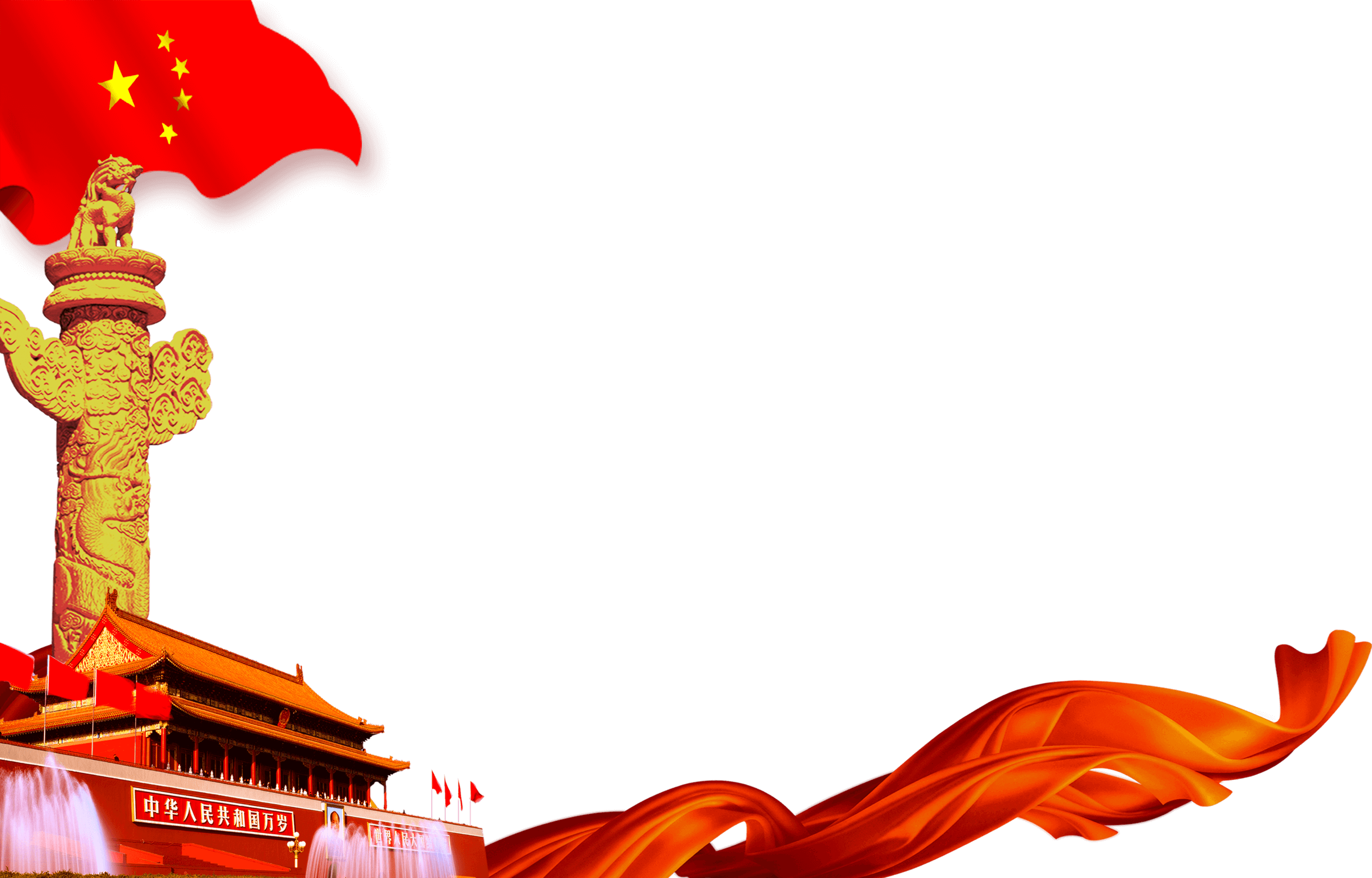 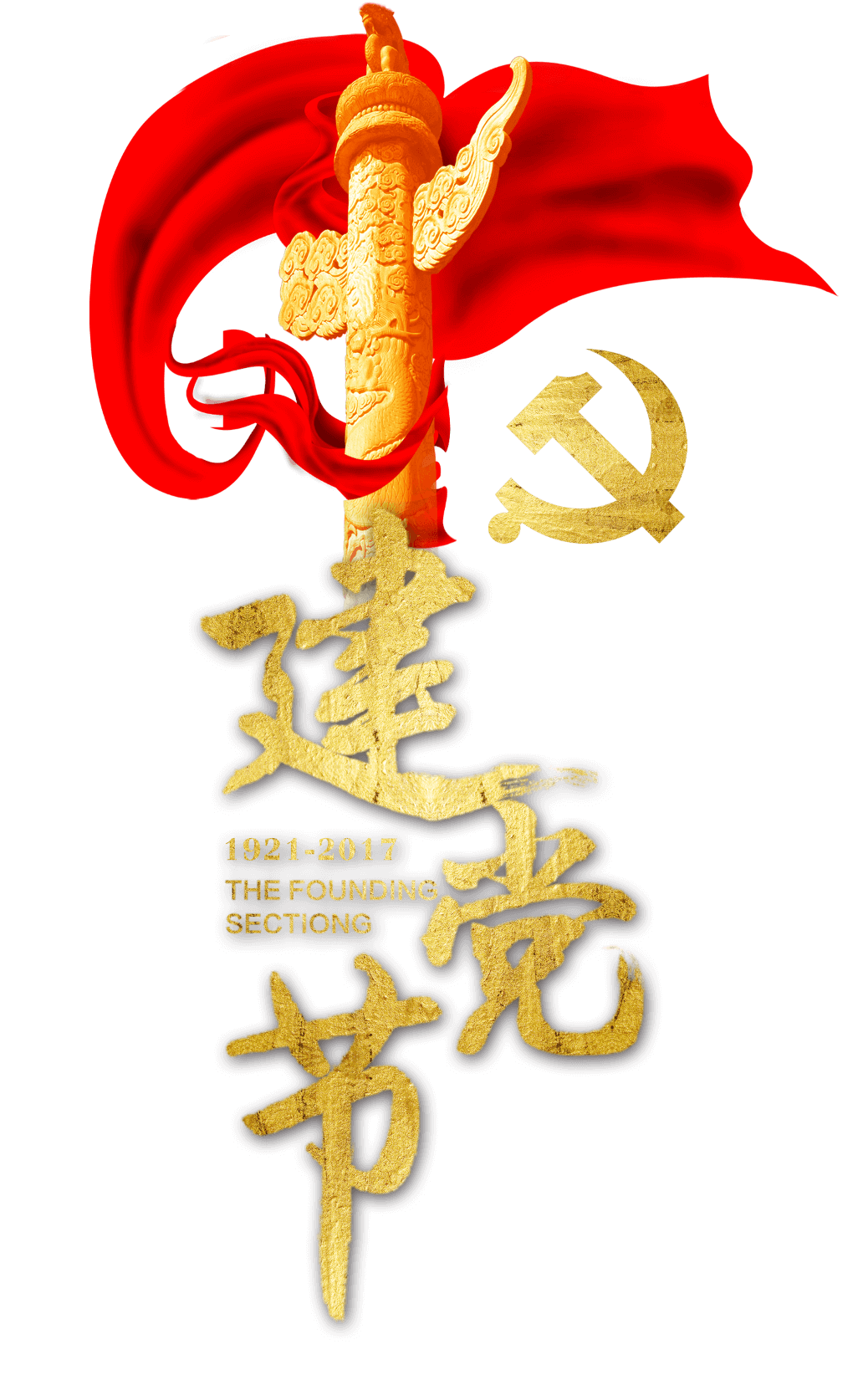 在此添加您的标题
01
文字内容文字内容文字内容文字内容文字内容文字内容文字内容文字内容文字内容文字内容文字内容文字内容文字内容文字内容文字内容文字内容
在此输入你的标题
输入你的标题
2017年是中国共产党大喜的日子，因为这年迎来了中国共产党96华诞。96年风雨艰程，一路走来，成绩斐然，让人瞩目。我们英雄的中国共产党是中国人民的领导的核心，是领导中国人民从一个胜利走向另一个胜利的掌舵者，是指引中国走向繁荣昌盛富强明主的航灯!
输入你的标题
2017年是中国共产党大喜的日子，因为这年迎来了中国共产党96华诞。96年风雨艰程，一路走来，成绩斐然，让人瞩目。我们英雄的中国共产党是中国人民的领导的核心，是领导中国人民从一个胜利走向另一个胜利的掌舵者，是指引中国走向繁荣昌盛富强明主的航灯!
输入你的标题
2017年是中国共产党大喜的日子，因为这年迎来了中国共产党96华诞。96年风雨艰程，一路走来，成绩斐然，让人瞩目。我们英雄的中国共产党是中国人民的领导的核心，是领导中国人民从一个胜利走向另一个胜利的掌舵者，是指引中国走向繁荣昌盛富强明主的航灯!
输入你的标题
2017年是中国共产党大喜的日子，因为这年迎来了中国共产党96华诞。96年风雨艰程，一路走来，成绩斐然，让人瞩目。我们英雄的中国共产党是中国人民的领导的核心，是领导中国人民从一个胜利走向另一个胜利的掌舵者，是指引中国走向繁荣昌盛富强明主的航灯!
输入你的标题
2017年是中国共产党大喜的日子，因为这年迎来了中国共产党96华诞。96年风雨艰程，一路走来，成绩斐然，让人瞩目。我们英雄的中国共产党是中国人民的领导的核心，是领导中国人民从一个胜利走向另一个胜利的掌舵者，是指引中国走向繁荣昌盛富强明主的航灯!
输入你的标题
2017年是中国共产党大喜的日子，因为这年迎来了中国共产党96华诞。96年风雨艰程，一路走来，成绩斐然，让人瞩目。我们英雄的中国共产党是中国人民的领导的核心，是领导中国人民从一个胜利走向另一个胜利的掌舵者，是指引中国走向繁荣昌盛富强明主的航灯!
在此输入你的标题
输入你的标题
2017年是中国共产党大喜的日子，因为这年迎来了中国共产党96华诞。96年风雨艰程，一路走来，成绩斐然，让人瞩目。
输入你的标题
2017年是中国共产党大喜的日子，因为这年迎来了中国共产党96华诞。96年风雨艰程，一路走来，成绩斐然，让人瞩目。
输入你的标题
2017年是中国共产党大喜的日子，因为这年迎来了中国共产党96华诞。96年风雨艰程，一路走来，成绩斐然，让人瞩目。
输入你的标题
2017年是中国共产党大喜的日子，因为这年迎来了中国共产党96华诞。96年风雨艰程，一路走来，成绩斐然，让人瞩目。
01
02
03
04
添加标题
添加标题
添加标题
添加标题
在此输入你的标题
2017年是中国共产党大喜的日子，因为这年迎来了中国共产党96华诞。96年风雨艰程，一路走来，成绩斐然，让人瞩目。我们英雄的中国共产党是中国人民的领导的核心，是领导中国人民从一个胜利走向另一个胜利的掌舵者，是指引中国走向繁荣昌盛富强明主的航灯!
添加标题
添加标题
添加标题
添加标题
添加标题
添加标题
添加标题
添加标题
添加标题
添加标题
在此输入你的标题
输入你的标题
2017年是中国共产党大喜的日子，因为这年迎来了中国共产党96华诞。96年风雨艰程，一路走来，成绩斐然，让人瞩目。我们英雄的中国共产党是中国人民的领导的核心，
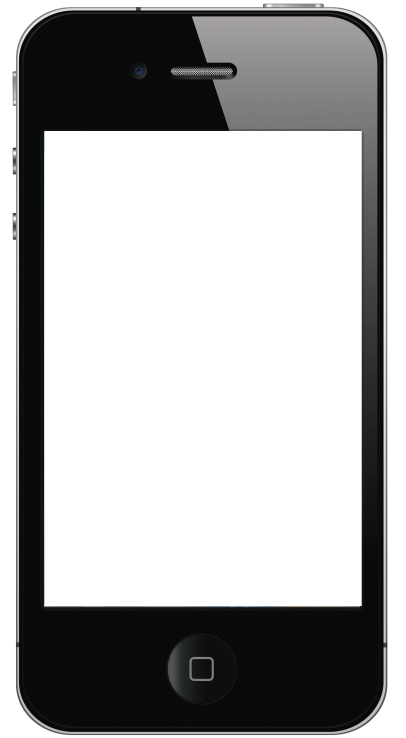 输入你的标题
2017年是中国共产党大喜的日子，因为这年迎来了中国共产党96华诞。96年风雨艰程，一路走来，成绩斐然，让人瞩目。我们英雄的中国共产党是中国人民的领导的核心，是领导中国人民从一个胜利走向另一个胜利的掌舵者，是指引中国走向繁荣昌盛富强明主的航灯!
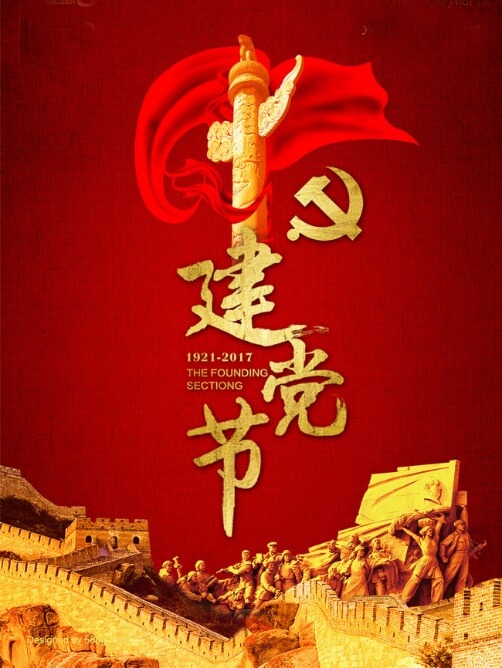 输入你的标题
2017年是中国共产党大喜的日子，因为这年迎来了中国共产党96华诞。96年风雨艰程，一路走来，成绩斐然，让人瞩目。我们英雄的中国共产党是中国人民的领导的核心，
输入你的标题
2017年是中国共产党大喜的日子，因为这年迎来了中国共产党96华诞。96年风雨艰程，一路走来，成绩斐然，让人瞩目。我们英雄的中国共产党是中国人民的领导的核心，
输入你的标题
2017年是中国共产党大喜的日子，因为这年迎来了中国共产党96华诞。96年风雨艰程，一路走来，成绩斐然，让人瞩目。我们英雄的中国共产党是中国人民的领导的核心，是领导中国人民从一个胜利走向另一个胜利的掌舵者，是指引中国走向繁荣昌盛富强明主的航灯!
输入你的标题
2017年是中国共产党大喜的日子，因为这年迎来了中国共产党96华诞。96年风雨艰程，一路走来，成绩斐然，让人瞩目。我们英雄的中国共产党是中国人民的领导的核心，
在此输入你的标题
输入你的标题
2017年是中国共产党大喜的日子，因为这年迎来了中国共产党96华诞。96年风雨艰程，一路走来，成绩斐然，让人瞩目。我们英雄的中国共产党是中国人民的领导的核心.
添加标题
添加标题
输入你的标题
2017年是中国共产党大喜的日子，因为这年迎来了中国共产党96华诞。96年风雨艰程，一路走来，成绩斐然，让人瞩目。我们英雄的中国共产党是中国人民的领导的核心，.
添加标题
输入你的标题
2017年是中国共产党大喜的日子，因为这年迎来了中国共产党96华诞。96年风雨艰程，一路走来，成绩斐然，让人瞩目。我们英雄的中国共产党是中国人民的领导的核心.
添加标题
输入你的标题
2017年是中国共产党大喜的日子，因为这年迎来了中国共产党96华诞。96年风雨艰程，一路走来，成绩斐然，让人瞩目。我们英雄的中国共产党是中国人民的领导的核心.
在此输入你的标题
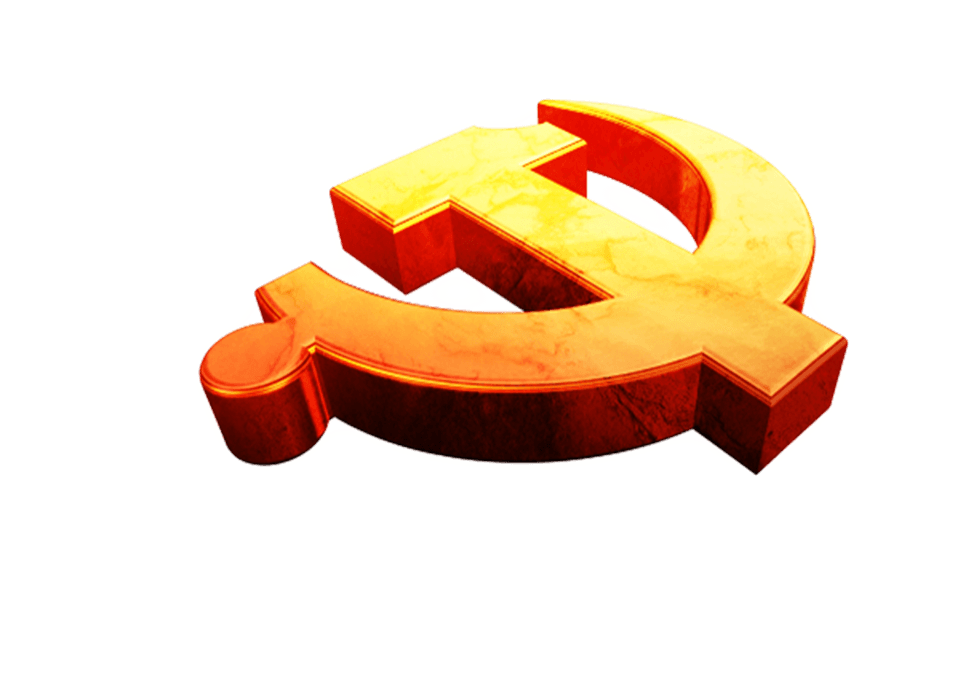 56 %
文字标题内容
文字标题内容
文字标题内容
文字标题内容
PPT TEMPLATES ARE SOLD WITH HIGER PERCENTAGE
15 %
文字内容文字内容文字内容文字内容文字内容文字内容文字内容
文字内容文字内容文字内容文字内容文字内容文字内容文字内容
文字内容文字内容文字内容文字内容文字内容文字内容文字内容
文字内容文字内容文字内容文字内容文字内容文字内容文字内容
5 %
24 %
PROPOSAL TEMPLATE HAS LOWER CHANCE
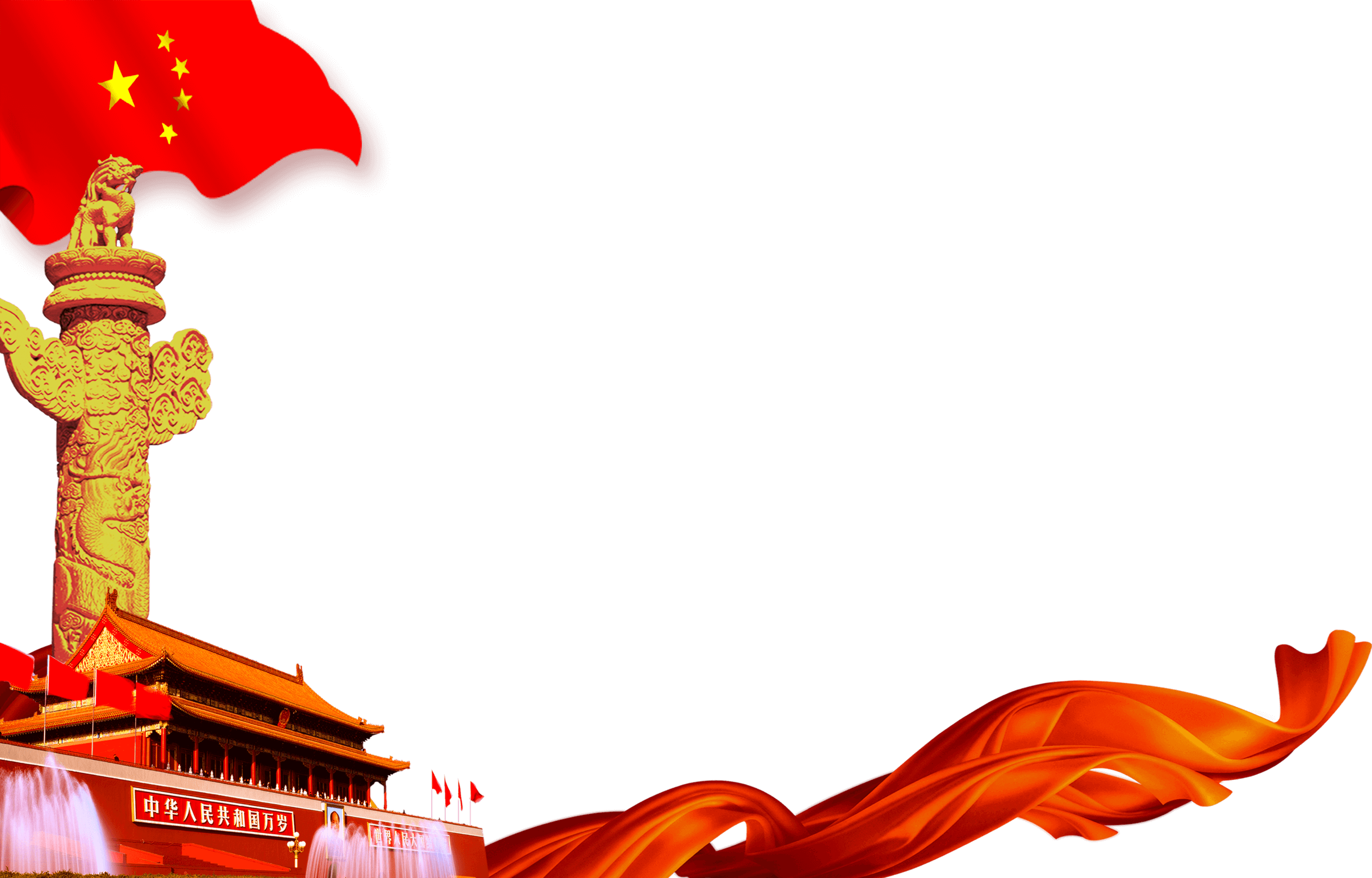 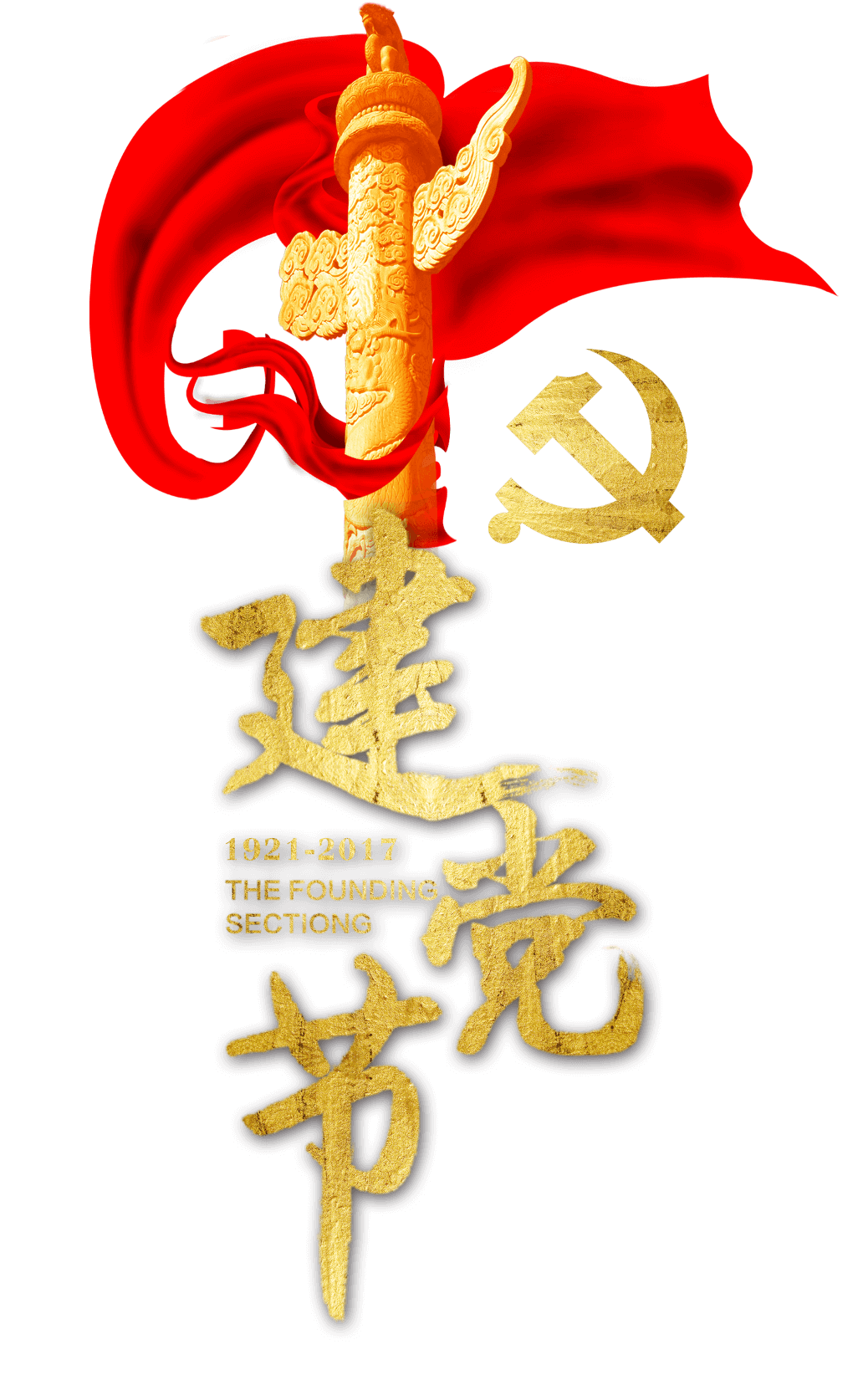 在此添加您的标题
02
文字内容文字内容文字内容文字内容文字内容文字内容文字内容文字内容文字内容文字内容文字内容文字内容文字内容文字内容文字内容文字内容
在此输入你的标题
输入你的标题
2017年是中国共产党大喜的日子，因为这年迎来了中国共产党96华诞。96年风雨艰程，一路走来，成绩斐然，让人瞩目。
输入你的标题
2017年是中国共产党大喜的日子，因为这年迎来了中国共产党96华诞。96年风雨艰程，一路走来，成绩斐然，让人瞩目。
输入你的标题
2017年是中国共产党大喜的日子，因为这年迎来了中国共产党96华诞。96年风雨艰程，一路走来，成绩斐然，让人瞩目。
输入你的标题
2017年是中国共产党大喜的日子，因为这年迎来了中国共产党96华诞。96年风雨艰程，一路走来，成绩斐然，让人瞩目。
在此输入你的标题
添加标题
添加标题
添加标题
添加标题
添加标题
添加标题
添加标题
添加标题
在此输入你的标题
2017年是中国共产党大喜的日子，因为这年迎来了中国共产党96华诞。96年风雨艰程，一路走来，成绩斐然，让人瞩目。
2017年是中国共产党大喜的日子，因为这年迎来了中国共产党96华诞。96年风雨艰程，一路走来，成绩斐然，让人瞩目。
2017年是中国共产党大喜的日子，因为这年迎来了中国共产党96华诞。96年风雨艰程，一路走来，成绩斐然，让人瞩目。
2017年是中国共产党大喜的日子，因为这年迎来了中国共产党96华诞。96年风雨艰程，一路走来，成绩斐然，让人瞩目。
添加标题
添加标题
添加标题
添加标题
在此输入你的标题
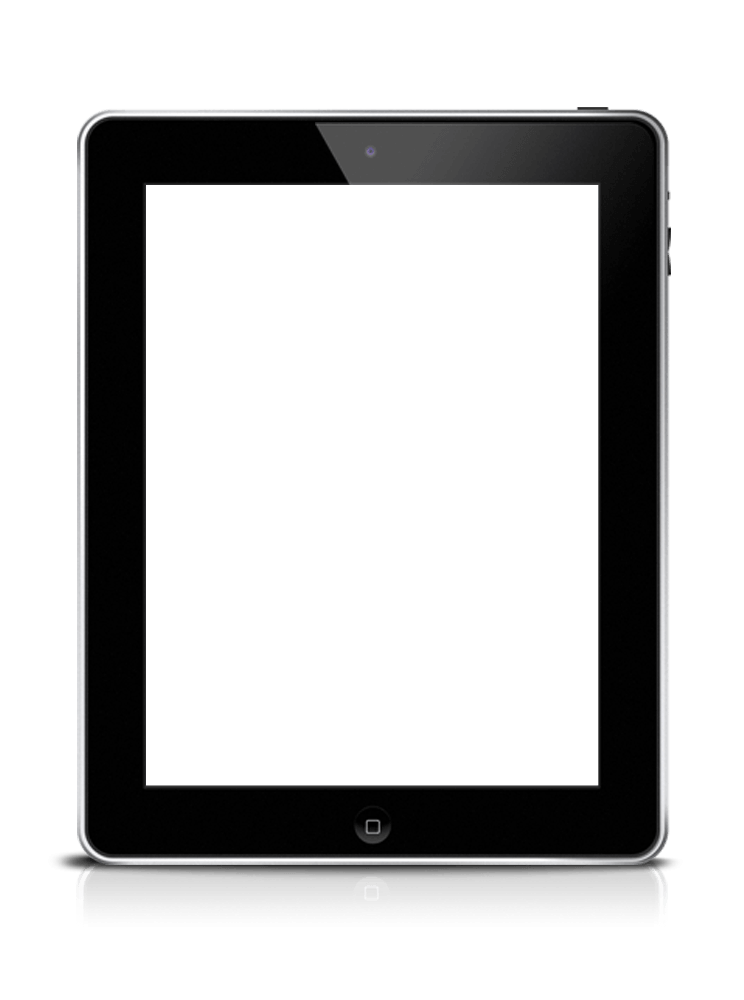 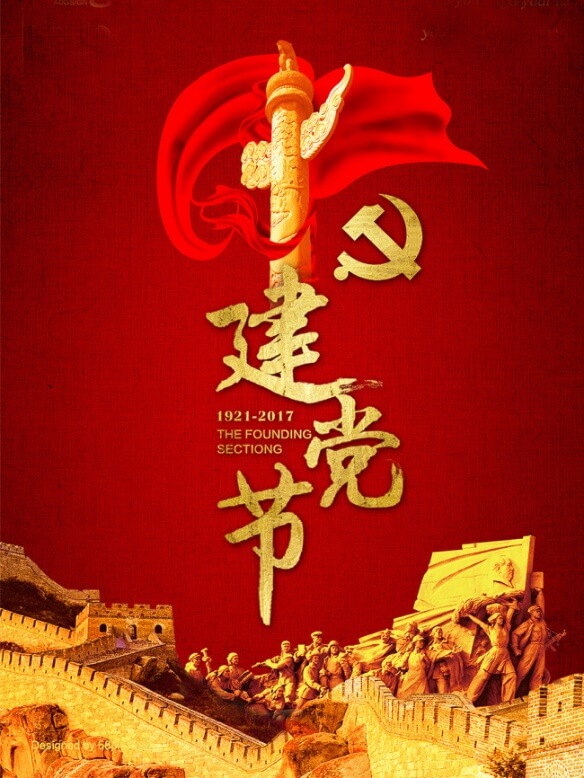 输入你的标题
2017年是中国共产党大喜的日子，因为这年迎来了中国共产党96华诞。96年风雨艰程，一路走来，成绩斐然，让人瞩目。我们英雄的中国共产党是中国人民的领导的核心，是领导中国人民从一个胜利走向另一个胜利的掌舵者，是指引中国走向繁荣昌盛富强明主的航灯!
输入你的标题
2017年是中国共产党大喜的日子，因为这年迎来了中国共产党96华诞。96年风雨艰程，一路走来，成绩斐然，让人瞩目。我们英雄的中国共产党是中国人民的领导的核心，是领导中国人民从一个胜利走向另一个胜利的掌舵者，是指引中国走向繁荣昌盛富强明主的航灯!
输入你的标题
2017年是中国共产党大喜的日子，因为这年迎来了中国共产党96华诞。96年风雨艰程，一路走来，成绩斐然，让人瞩目。我们英雄的中国共产党是中国人民的领导的核心，是领导中国人民从一个胜利走向另一个胜利的掌舵者，是指引中国走向繁荣昌盛富强明主的航灯!
输入你的标题
2017年是中国共产党大喜的日子，因为这年迎来了中国共产党96华诞。96年风雨艰程，一路走来，成绩斐然，让人瞩目。我们英雄的中国共产党是中国人民的领导的核心，是领导中国人民从一个胜利走向另一个胜利的掌舵者，是指引中国走向繁荣昌盛富强明主的航灯!
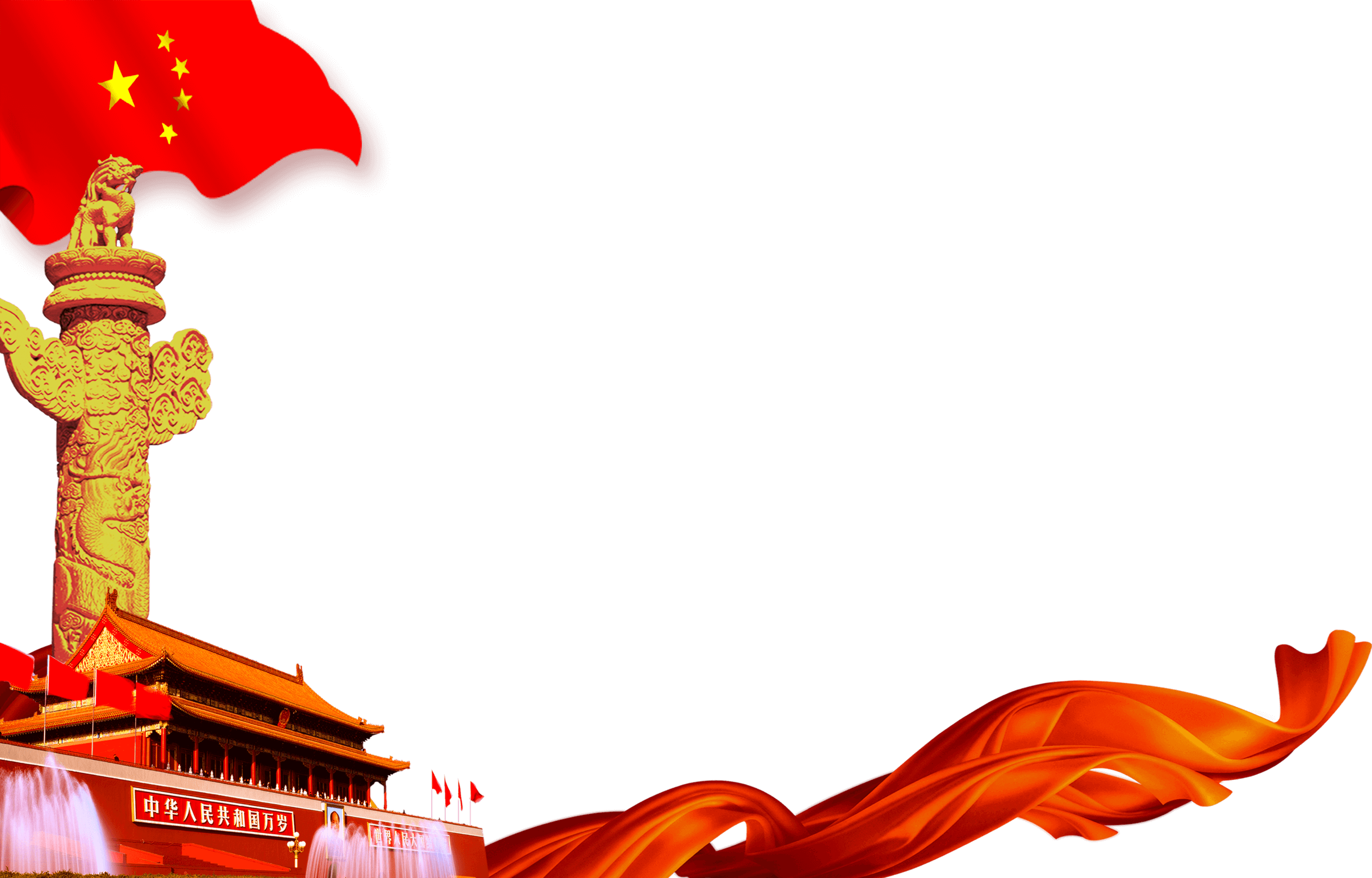 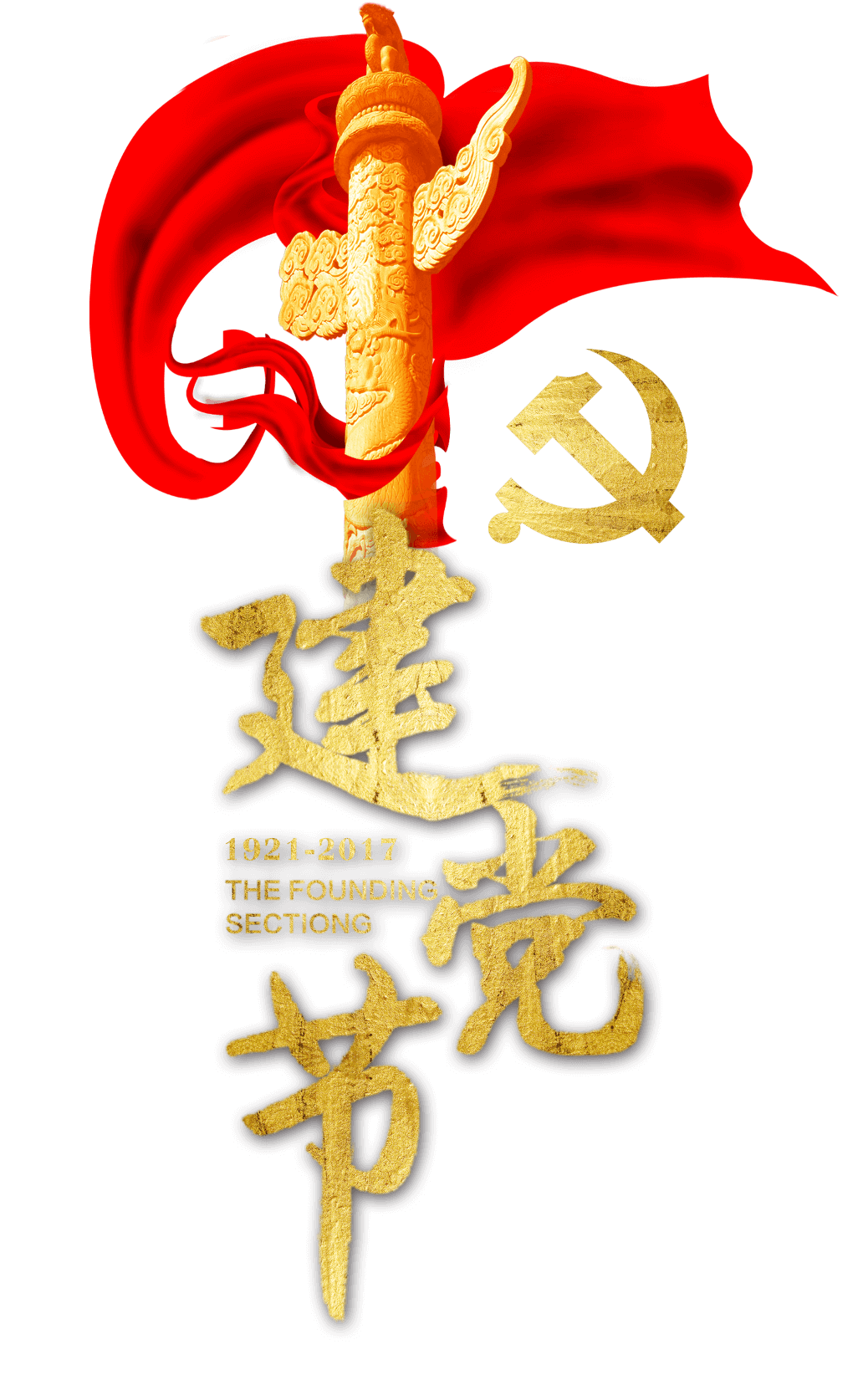 在此添加您的标题
03
文字内容文字内容文字内容文字内容文字内容文字内容文字内容文字内容文字内容文字内容文字内容文字内容文字内容文字内容文字内容文字内容
在此输入你的标题
单击编辑标题
单击编辑标题
单击此处可编辑内容，根据您的需要自由拉伸文本框大小
单击此处可编辑内容，根据您的需要自由拉伸文本框大小
单击编辑标题
单击编辑标题
单击编辑标题
单击此处可编辑内容，根据您的需要自由拉伸文本框大小
单击此处可编辑内容，根据您的需要自由拉伸文本框大小
单击此处可编辑内容，根据您的需要自由拉伸文本框大小
02
04
03
05
01
在此输入你的标题
您的小标题
您的内容打在这里，或者通过复制您的文本后，在此框中选择粘贴，并选择只保留文字。
您的小标题
您的小标题
您的内容打在这里，或者通过复制您的文本后，在此框中选择粘贴，并选择只保留文字。
您的内容打在这里，或者通过复制您的文本后，在此框中选择粘贴，并选择只保留文字。
在此输入你的标题
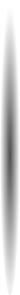 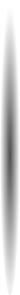 01
请在此处输入您的标题
2017年是中国共产党大喜的日子，因为这年迎来了中国共产党96华诞。96年风雨艰程，一路走来，成绩斐然，让人瞩目。我们英雄的中国共产党是中国人民的领导的核心，是领导中国人民从一个胜利走向另一个胜利的掌舵者，是指引中国走向繁荣昌盛富强明主的航灯!
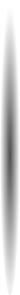 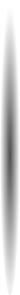 02
请在此处输入您的标题
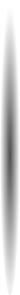 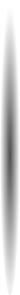 03
请在此处输入您的标题
在此输入你的标题
输入你的标题
2017年是中国共产党大喜的日子，因为这年迎来了中国共产党96华诞。96年风雨艰程，一路走来，成绩斐然，让人瞩目。
输入你的标题
2017年是中国共产党大喜的日子，因为这年迎来了中国共产党96华诞。96年风雨艰程，一路走来，成绩斐然，让人瞩目。
输入你的标题
2017年是中国共产党大喜的日子，因为这年迎来了中国共产党96华诞。96年风雨艰程，一路走来，成绩斐然，让人瞩目。
4
5
2
1
3
输入你的标题
2017年是中国共产党大喜的日子，因为这年迎来了中国共产党96华诞。96年风雨艰程，一路走来，成绩斐然，让人瞩目。
输入你的标题
2017年是中国共产党大喜的日子，因为这年迎来了中国共产党96华诞。96年风雨艰程，一路走来，成绩斐然，让人瞩目。
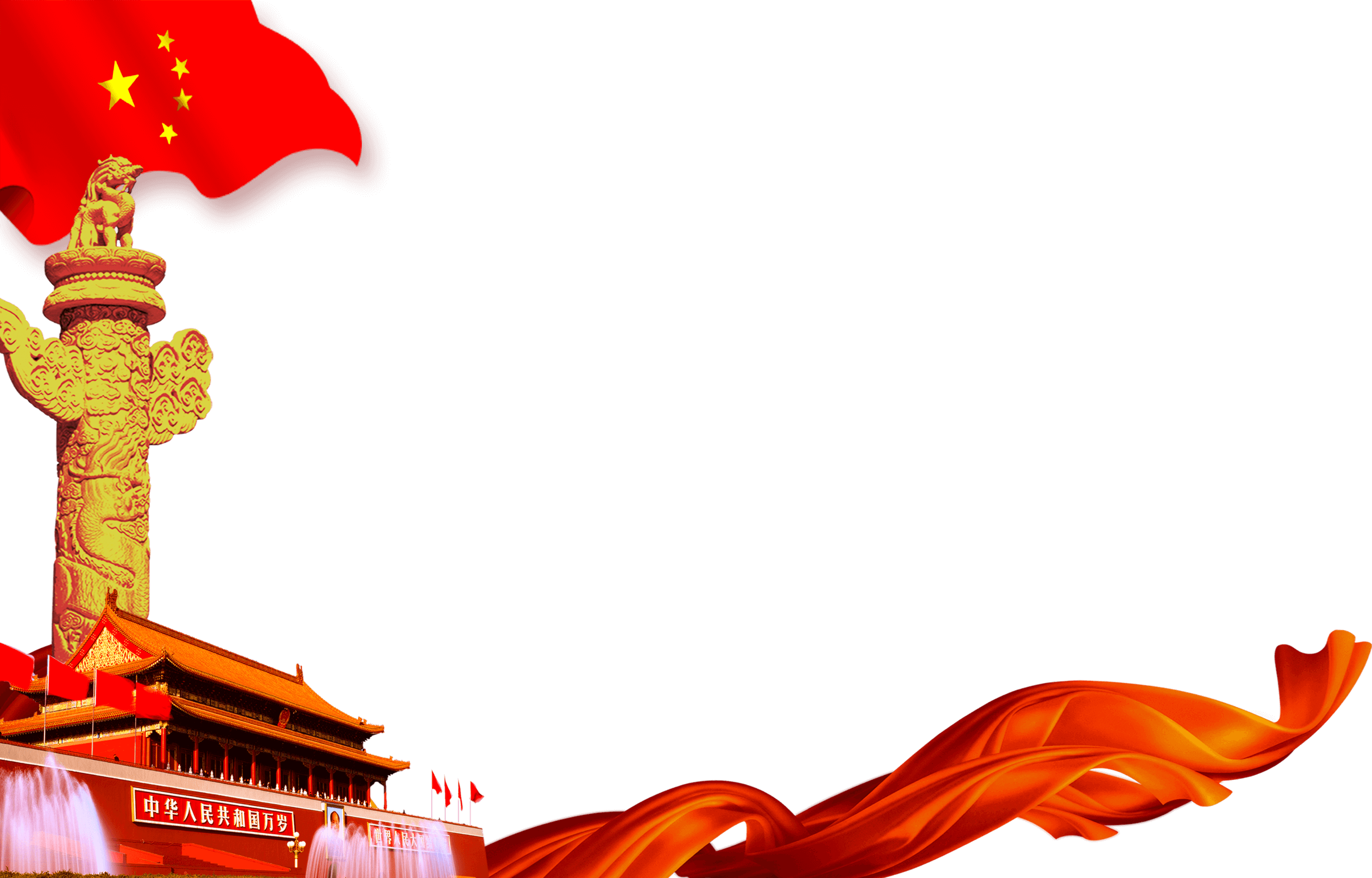 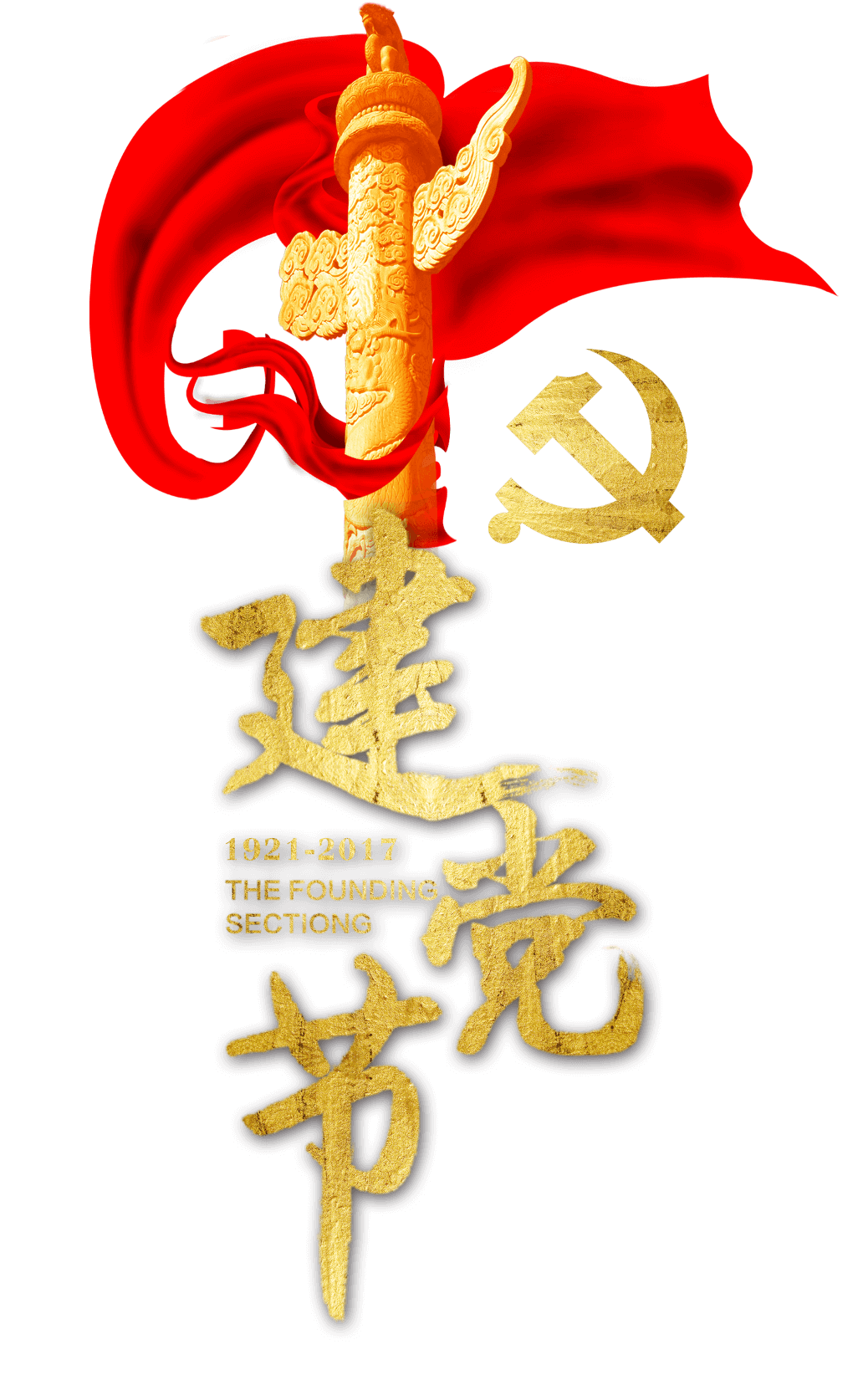 在此添加您的标题
04
文字内容文字内容文字内容文字内容文字内容文字内容文字内容文字内容文字内容文字内容文字内容文字内容文字内容文字内容文字内容文字内容
在此输入你的标题
文字内容
输入你的标题
2017年是中国共产党大喜的日子，因为这年迎来了中国共产党96华诞。96年风雨艰程，一路走来，成绩斐然，让人瞩目。
Lorem
60%
$20 M
Lorem
90%
Lorem
$45 M
50%
$30 M
Lorem
35%
$72 M
Lorem
15%
输入你的标题
2017年是中国共产党大喜的日子，因为这年迎来了中国共产党96华诞。96年风雨艰程，一路走来，成绩斐然，让人瞩目。
$50 M
$25 M
在此输入你的标题
输入你的标题
2017年是中国共产党大喜的日子，因为这年迎来了中国共产党96华诞。96年风雨艰程，一路走来，成绩斐然，让人瞩目。
01
输入你的标题
2017年是中国共产党大喜的日子，因为这年迎来了中国共产党96华诞。96年风雨艰程，一路走来，成绩斐然，让人瞩目。
02
输入你的标题
2017年是中国共产党大喜的日子，因为这年迎来了中国共产党96华诞。96年风雨艰程，一路走来，成绩斐然，让人瞩目。
03
在此输入你的标题
添加标题
添加标题
添加标题
添加标题
添加标题
添加标题
2017年是中国共产党大喜的日子，因为这年迎来了中国共产党96华诞。96年风雨艰程，一路走来，成绩斐然，让人瞩目。
2017年是中国共产党大喜的日子，因为这年迎来了中国共产党96华诞。96年风雨艰程，一路走来，成绩斐然，让人瞩目。
2017年是中国共产党大喜的日子，因为这年迎来了中国共产党96华诞。96年风雨艰程，一路走来，成绩斐然，让人瞩目。
2017年是中国共产党大喜的日子，因为这年迎来了中国共产党96华诞。96年风雨艰程，一路走来，成绩斐然，让人瞩目
2017年是中国共产党大喜的日子，因为这年迎来了中国共产党96华诞。96年风雨艰程，一路走来，成绩斐然，让人瞩目。
在此输入你的标题
19%
81%
输入你的标题
2017年是中国共产党大喜的日子，因为这年迎来了中国共产党96华诞。96年风雨艰程，一路走来，成绩斐然，让人瞩目。
输入你的标题
2017年是中国共产党大喜的日子，因为这年迎来了中国共产党96华诞。96年风雨艰程，一路走来，成绩斐然，让人瞩目。
输入你的标题
2017年是中国共产党大喜的日子，因为这年迎来了中国共产党96华诞。96年风雨艰程，一路走来，成绩斐然，让人瞩目。
输入你的标题
2017年是中国共产党大喜的日子，因为这年迎来了中国共产党96华诞。96年风雨艰程，一路走来，成绩斐然，让人瞩目。
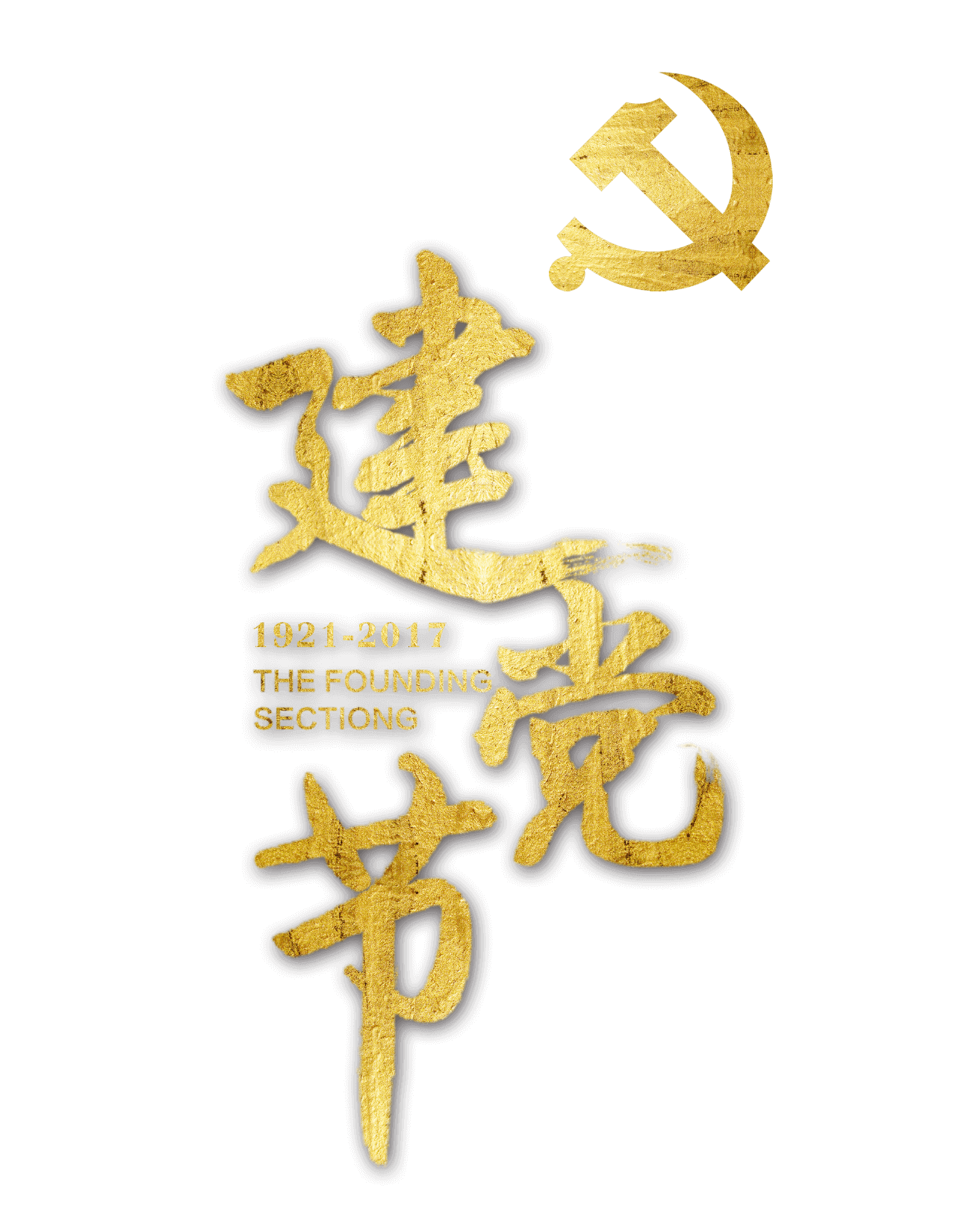 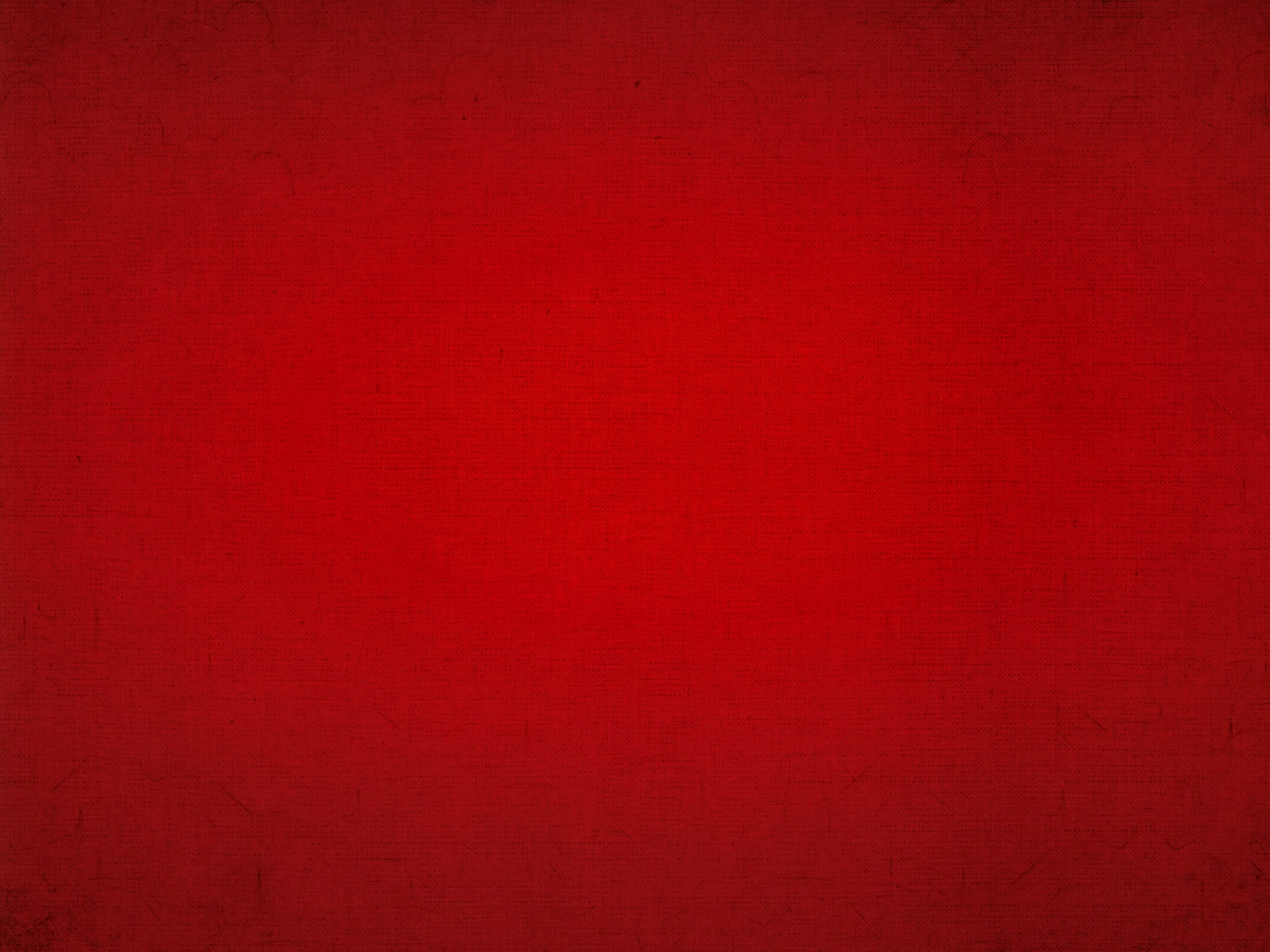 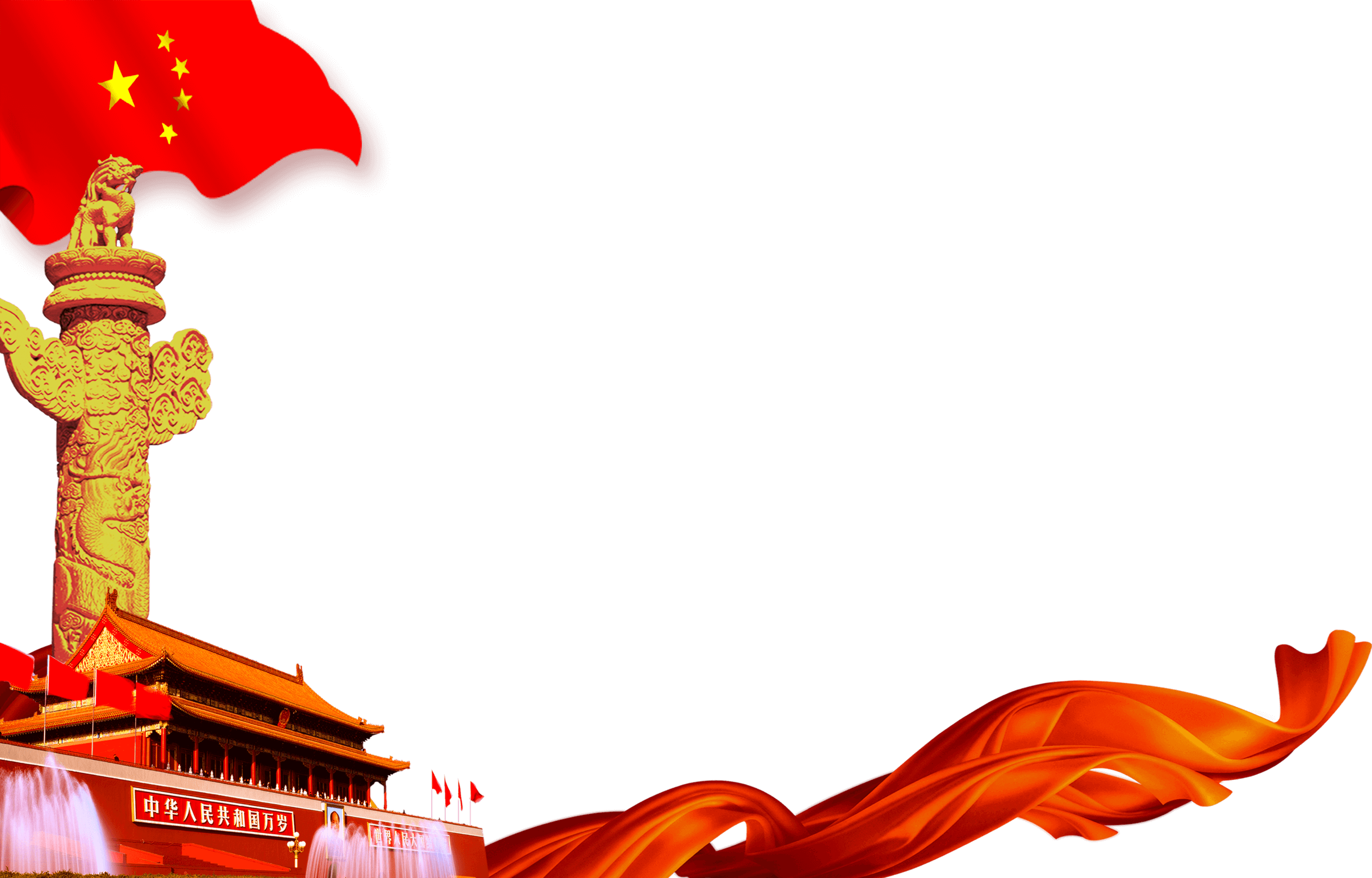